ANTROPOMOTORIKA
ANTROPOMOTORIKA
Předmět    ANTROPOMOTORIKA
Vědní obor, který studuje motorické projevy člověka ve vztahu k jeho morfologicko-funkčním předpokladům.
Antropomotorika je vědní disciplina, která zkoumá struktury a vztahy mezi vnitřními předpoklady a vnějšími pohybovými projevy člověka.
ANTROPOMOTORIKA
...Anthropos...		...Motus...

Motorika
Vlastnosti, předpoklady systému pro pohyb
Souhrn pohybových projevů systému 

Antropomotorika
věda , studující pohybové projevy vzhledem k vnitřním integrovaným předpokladům
věda o pohybových předpokladech a projevech v oblasti tělesné výchovy a sportu
ANTROPOMOTORIKA
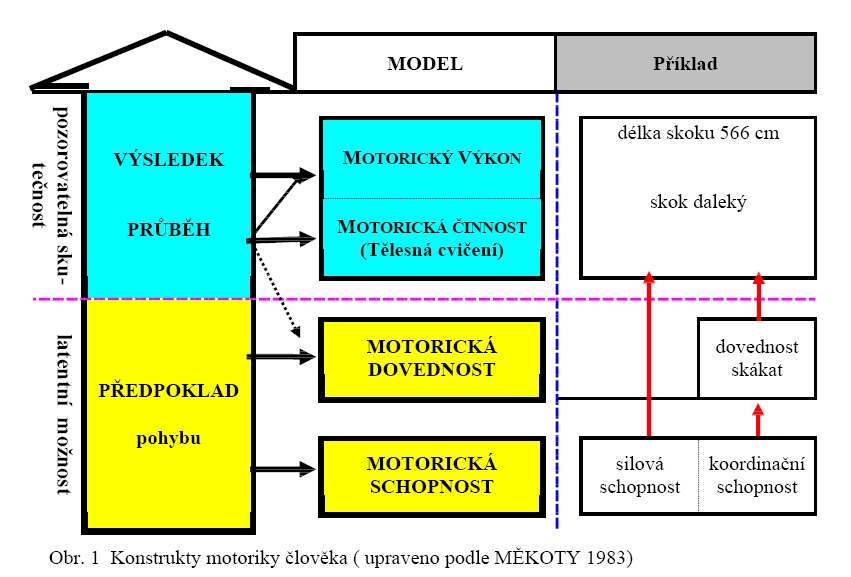 ANTROPOMOTORIKA
Oblasti zkoumání
teorie motorických schopností a dovedností

  teoretické aspekty tělesných cvičení

  fylogeneze a ontogeneze lidské motoriky

  somatická a motorická metrologie

  metody sledování a vyhodnocování motorické výkonnosti
ZÁKLADY  POHYBOVÉ ČINNOSTI ČLOVĚKA
ZÁKLADY  POHYBOVÉ ČINNOSTI ČLOVĚKA
Typické znaky lidské motoriky
motorika spojena s myšlením a řečí (činnost vědomá)

  bohatý rejstřík naučených pohybů (pohybových dovedností a návyků)

  lateralita u párových orgánů

  schopnost zdokonalování a flexibility pohybové činnosti
ZÁKLADY  POHYBOVÉ ČINNOSTI ČLOVĚKA
Fylogenetické znaky ve vývoji
Změny v tělesné stavbě:

  vzpřímené držení těla s bipedální chůzí

  změny ve stavbě	-	páteře
			-	dolních končetin
			-	rukou
ZÁKLADY  POHYBOVÉ ČINNOSTI ČLOVĚKA
Vývojové stupně řízení motoriky
Reflexní reakce organismu (tzv. reflexní oblouk)

  Reflexní řetězová reakce (instinkty, pudy)

  Podmíněné reflexy (získané v onotgenezi)

  Vědomé (úmyslné) pohyby (řízené vůlí, myšlením)
Zvláštní skupiny řízení pohybu
mimovolní pohyby – často patologické (třesy, křeče, hyperkinózy, ..)

  motilita (pohyby vegetativních orgánů, pohyby prováděné hladkým svalstvem)
Význam pohybu ve fylo- a ontogenezi člověka
Zlepšení svalové síly, rozsahu a koordinace pohybu
Ekonomický chod cirkulace při střední a submaximální zátěži
Prostředek regulace napětí a stresu
Stimulace produkce endorfinů
Udržení optimální hmotnosti a snižuje podíl nadměrného tuku o 8 –10%
Snižuje riziko vzniku civilizačních chorob – např. arteriosklerózy, odvápnění a riziko zlomenin
Vztah psychiky a těla
Hypokineze - hyperkineze
Funkce školní TV (lékař x učitel)
    		- kompenzační, výchovný, výkonnostní, zdravotní
Aristoteles, da Vinci
Guts Muths, Vieth, Spiess, Ling, Tyrš
1960 Meinel „Bewegungslehre“
1964 vznik v ČSSR
1979 Čelikovský – 1.celostátní učebnice
20.. globalizace